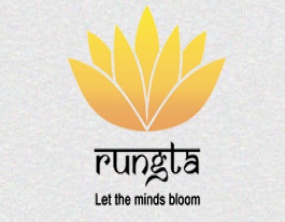 RUNGTA COLLEGE OF DENTAL SCIENCES & RESEARCH
TITLE OF THE TOPIC 
ORTHODONTIC APPLIANCE
DEPARTMENT OF ORTHODONTICS AND DENTOFACIAL ORTHOPAEDICS
Specific learning Objectives
Content
Definition
Advantages of removable orthodontic appliance
Disadvantages
Components
Clasps
Bows
Springs
Retractor
Screws
Base Plate
Summary
Definition
Removable orthodontics appliances refers to those devices that can be inserted into and removed from the oral cavity by the patient will .
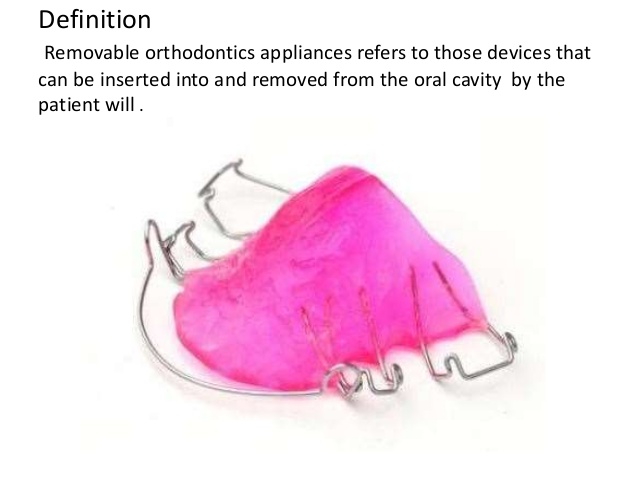 Advantages of removable orthodontic appliance
• Removable nature of appliance make it possible for the patient to maintain good oral hygiene during treatment 
• take less chair side time for orthodontics , as they are fabricated in laboratory
• Damaged appliances can be removed by patients .
• Apparently simple to fabricate, use and adjust. Hence require minimal chair time 
• Less orthodontic scars compared to fixed appliances such as decalcification, caries under molar bands and white spots around bonded brackets and gingivitis.
Cost-effective 
 Efficient to use for certain type of tooth movements 
 Removable appliances are the appliances of choice in the first stage of the correction of a posterior crossbite 
 They are used commonly during mixed dentition for treatment of a variety of interceptive procedures. If one considers the factors of risk and the relationship between work volume and effect, removable appliances deserve preference.
Disadvantages
• Not effective with uncooperative patient 
• Only treat the minor cases of malocclusion 
• Only capable of tipping tooth movement 
• Limited control over tooth movement 
• Only certain types of malocclusion can be corrected. 
• Tooth movement in three dimensions is not possible.
 • May hinder with speech and eating 
• Appliances may be lost or broken 
• Residual monomer of acrylic resin may cause allergy and/or irritation.
Components of removable appliances
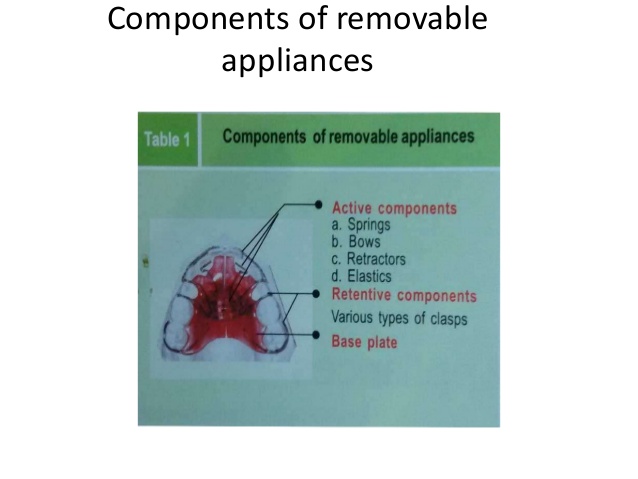 Retentive component
Various types of clasps

Active component
a.Spring
b.Bows
c.Retractors
d.Elastics

Base plate
Retentive component
They are the component that help in keeping the appliance in place and resist displacement .
 Adequate retention of a removable appliance is achieved by incorporating certain wire component that engage undercuts on the teeth .
These wire components that aid in retention of a removable appliance are called clasp . 

Mode of action of clasp 
1.clasps act by engaging certain constricted areas of the teeth that are called undercuts. 
2.When clasps are fabricated the wire is made to engage these undercuts so that there displacement is prevented .
Requirement of ideal clasp
It should offer adequate retention .
It should permit usage in both fully erupted as well as partially erupted teeth .
They should not themselves apply any active force that would bring about undesired tooth movement of the anchorage teeth . 
 It should be easy to fabricate .
  It should not impinge on the soft tissues .
  It should not interfere with normal occlusion .
Circumferential clasp
It is also known as three-quarter clasp or `C’ clasp . They are simple clasp that are designed to engage the bucco-cervical undercut This clasp cannot be used in partially erupted teeth where the cervical undercut is not available for clasp fabrication .
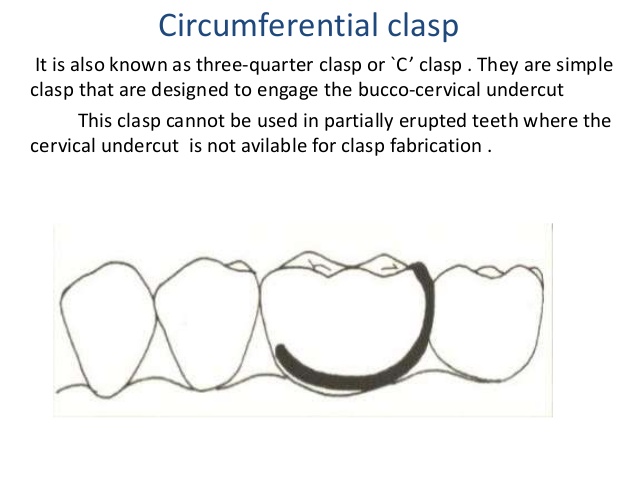 Adaptation :-

A wire is engaged from one proximal undercut along the cervical margin then carried over the occlusal embrasure to end as a single retentive arm on the lingual aspect that gets embedded in the acrylic base plate 

 Advantages :- 
Simple design and fabrication

 Disadvantage :- 
It cannot be used in partially erupted teeth wherein cervical undercut is not avilable fo clasp fabrication
Adams clasp
Adams clasp was first described by professor phillip Adams 
. it is also known as liverpool clasp ,universal clasp and modified arrowhead clasp 
. The clasp is constructed using 0.7mm hard round stainles steel wire .
 Adams clasp is made up of three parts 
				
				(a) two arrowheads 
				(b)bridge 
				(c)two retentive arms 

Two arrow heads engage the mesial and the distal proximal undercuts . The arrow heads are connected to each other by a bridge that is at 45 degree to the long axis of the root
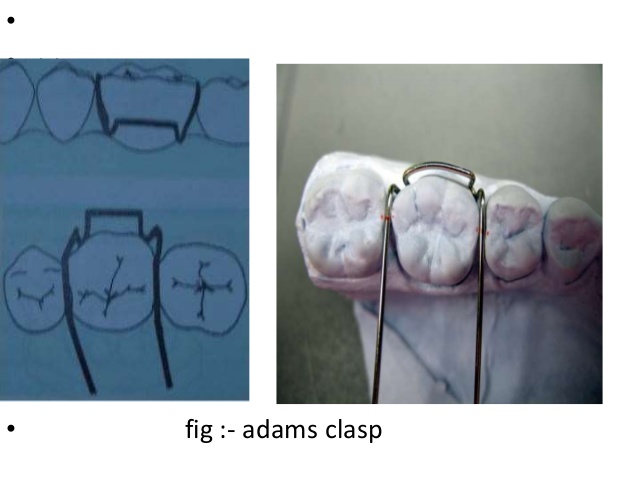 Advantages of adams clasp
• It is rigid and offers excellent retention
 • It can be fabricated on decidious as well as permanent teeth.
 • They can be used in partially or fully erupted teeth.
 • It can e used on molars ,premolars and on incisors .
 • No special instrument is needed . 
 •  It is small and occupies minimum space .
 • The clasp can be modified in a number of ways .
Modifications in adams clasp
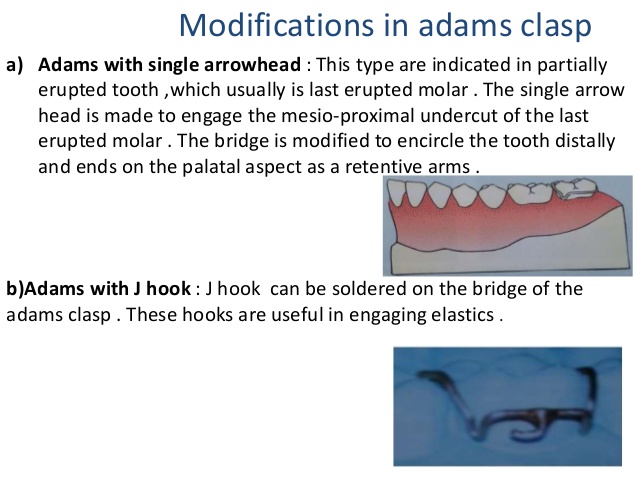 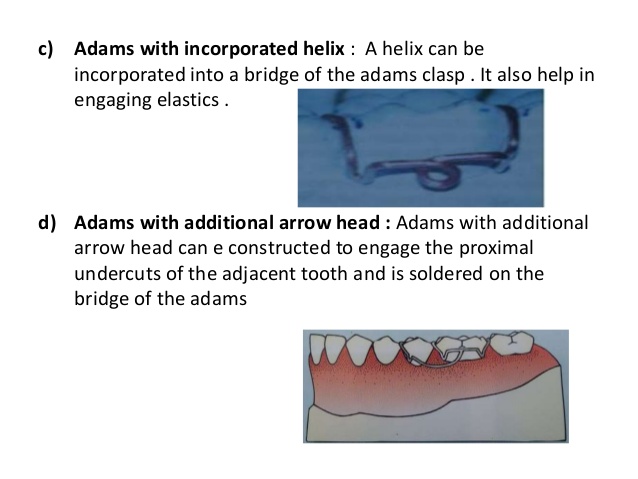 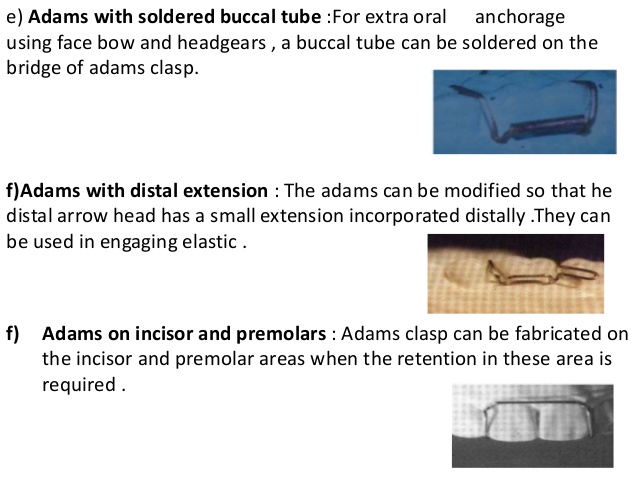 Active component of removable orthodontic appliances
• They are components of the appliances that exert forces to bring about the necessary tooth movements . The active component includes : 
				
					(a) bows 
					(b)springs 							(c)screws
 					(d)elastics
Bows
Bows are active components that are mostly used for incisor retraction .
 Types of the bows :
      (a) Short labial bows : 
	They are constructed using 0.7mm hard round stainless steel wire
 . It consist of bow that make contact with the most prominent labial teeth and two U loops that ends as retentive arms distal to the canine 
. The short labial bow is activated by compressing the U loop .

 Indication : Minor overjet reduction and anterior space closure .
Short labial bows :
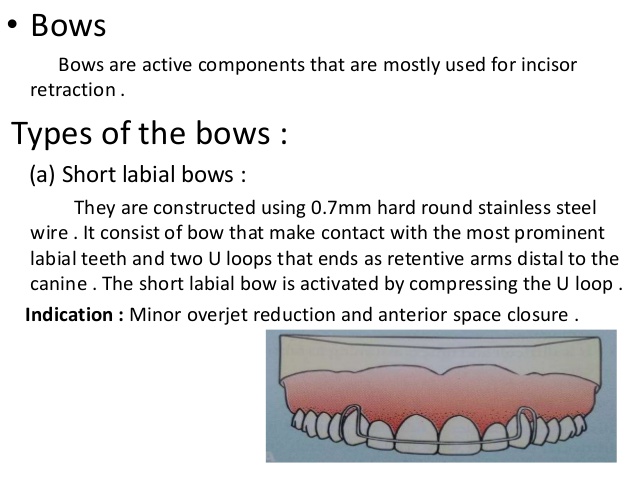 (b) Long labial bows 

This labial bow is similar to the short labial bow except that it extends from one first premolar to opposite first premolar 
. The distal arms of the U loops are adapted over the occlusal embrasure between the two premolars to get embedded in the acrylic plate . 
Indications : 
• minor anterior space closure 
• minor overjet reduction 
• closure of space distal to canine 
• guidance of canine during canine retraction using palatal retractor 
• as a retaining device at the end of fixed orthodontic treatment
Long labial bows
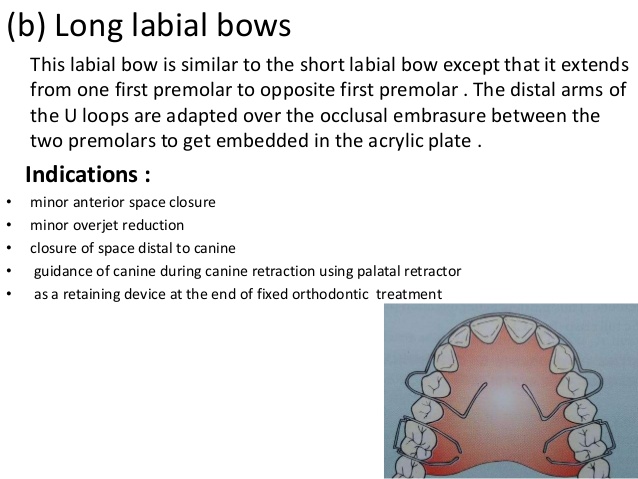 (c) Split labial bow 

This is a labial bow that is split in the middle . 
This result in two seprate buccal arms having a U loop each .
 This type of labial bow show the increase flexiblity as compared to the conventional short labial bows . 

This type of labial bow is used for anterior retraction . 

The split bow is activated by compressing the U loop 1-2mm at a time .
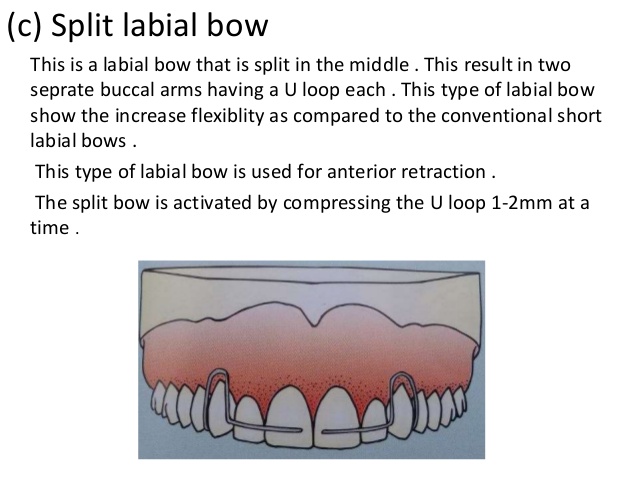 Springs : 
	Springs are the active component of removable orthodontic appliance that are used to effect various tooth movements . 
Classification of springs – 
(1) Based on the presence or absence of helix they can be classified as
		 simple –without helix 
		compound –with helix 
(2) Based on the presence of loop or helix they can be classified as 
		helical springs – have a helix 
		looped springs – have a loop 
(3) Based on the nature of stability of the springs they can be classified as :

 self –supported spring - made of thicker gauge wire ,can support themselves 
supported springs - made of thinner gauge wire and thus lack adequate stability , springs are encased in metallic tube to give adequate support .
Ideal requisites of a spring
a) the spring should be simple to fabricate .
 b) it should be easily adjustable . 
c) It should fit into the available space with out discomfort to the patient .
 d) It should be easy to clean . 
e) It should apply force of required magnitude and direction. 
 f) It should not slip or dislodge when placed over a sloping tooth surface .
 g) It should be roust .
 h) It should remain active over a long period of time .
Factor to be considered in designing a spring
Diameter of wire :- flexibility of the spring to a large extent depends upon diameter of wire 
			F = D⁴/L3				where
				 F= force applied by spring 
				D=diameter of wire
				 L= length of wire

 b) Length of wire :- force can be decreased by increasing the length of wire. By doubling the length of wire force can be reduced by eight times . 
c) Patient comfort 
d) Direction of tooth movement
Finger spring
Finger spring is also called single cantilever spring as one end is fixed in acrylic and the other end is free .
 It is constructed using 0.6mm wire .
 It consist of active arm of 12-15mm length ,a helix of 3mm internal diameter and retentive arm of 4-5 mm length . 
It is used for mesio distal tooth movement when teeth are located correctly in bucco lingual direction i.e. teeth should be within the line of arch
it is activated by moving active arm toward the teeth intended to be moved .
Finger spring
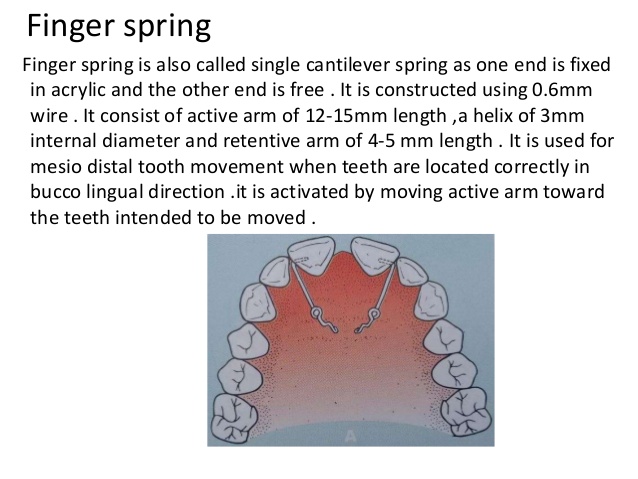 Z spring
The ‘z’ spring is also called double cantilever spring . It is made up of 0.5mm wire .
It is used for labial movement of incisor and minor rotation of incisors
 The spring consist of two coil of very small internal diameter .
it should be placed perpendicular to palatal surface of tooth . 
The spring can be made for movement of single incisor or two incisor .
 It is activated by opening helices by about 2-3 mm at a time
Z  spring
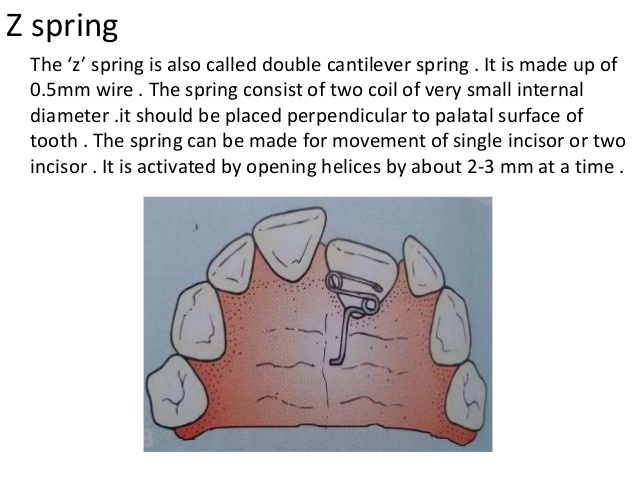 Coffin spring
The spring was introduced by Walter Coffin
It is made of 1.2mm wire .
 It consist of a u or omega shaped wire placed in the midpalatal region with retentive arm incorporated in base plates .
it gains retention by adams clasp in first molar and on first premolar  .
it is used in slow dentoalveolar arch expansion in patient with upper arch constriction or in unilateral crossbite.
Coffin spring
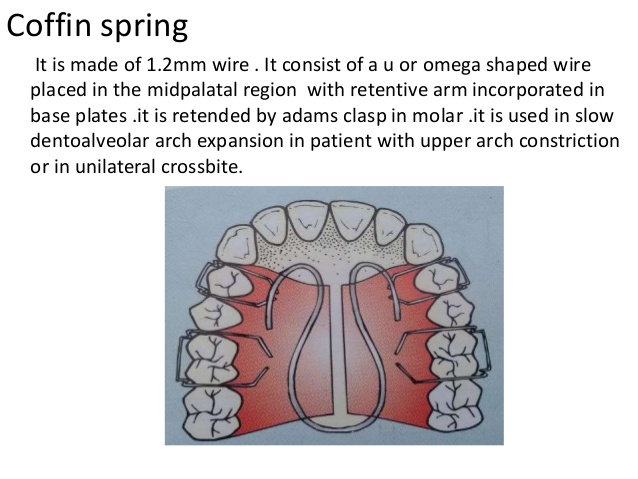 Canine retractors
Canine retractors are springs that are used to move canine in a distal direction . 

classification of canine retractors 

Based on their location – 1. buccal canine retractor    2.palatal canine retractor

 b) Based on the presence of helix or loop – 1.canine retractor with helix   2.canine retractor with loop

 c) Based on their mode of action-  1.push type  2.pull type
U loop canine retractor
It is made up of 0.6 or 0.7 mm wire .
 It consist of u loop , an active arm and a retentive arm that is distal .
The base of the U loop should be 2-3mm below  the cervical margin 
The mesial arm of U loop is bent at right angles and adapted around the canine
 It is used when minimum retraction of 1-2mm is required . It is activated by closing loop by 1-2mm or cutting the free end of active arm by 2mm and readapting.
U loop canine retractor
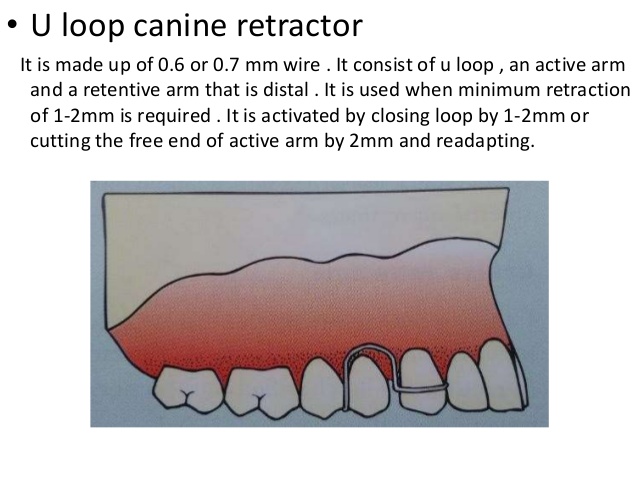 Helical canine retractor
It is also called reverse loop canine retractor and is made of 0.6 mm wire .
 It consist of a coil of 3mm diameter , an active arm and a retentive arm . 
The mesial arm is adapted between the premolar ,the distal arm is active and it bend at the right angle to engage the canine below the height of contour, the coil is placed 3-4 mm below the gingival margin 
It is activated by opening helix by 1mm or by cutting 1mm of free end and readapting it around the canine .
Helical canine retractor
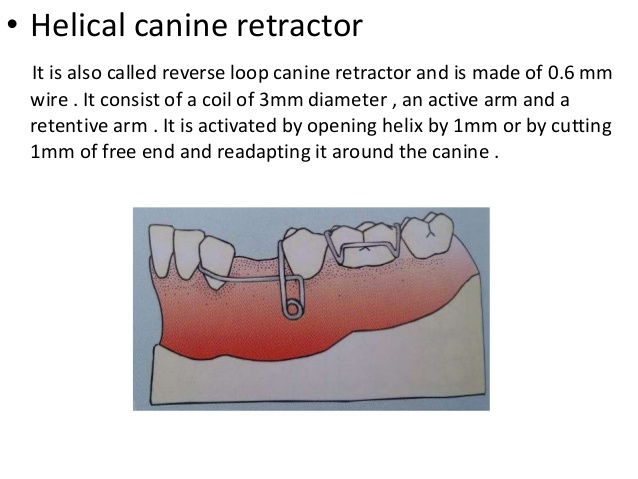 Buccal canine retractor
It is indicated in bucally placed canine and canines placed high in the vestibule . They are used to move canine in distal as well as palatal direction . It consist of a coil of 3mm diameter , an active arm and a retentive arm . 
Buccal canine retractor are of two types –
		supported
		self supported 
Self supported are made of thicker gauge wire(0.7mm) so that the spring can support itself and.Supported are made of thinner gauge wire (0.5mm) thus they are more flexible and mechanically efficient
Activation closing the helix 1mm at a time while supported canine retracter can be activated 2 mm at a time
Buccal canine retractor
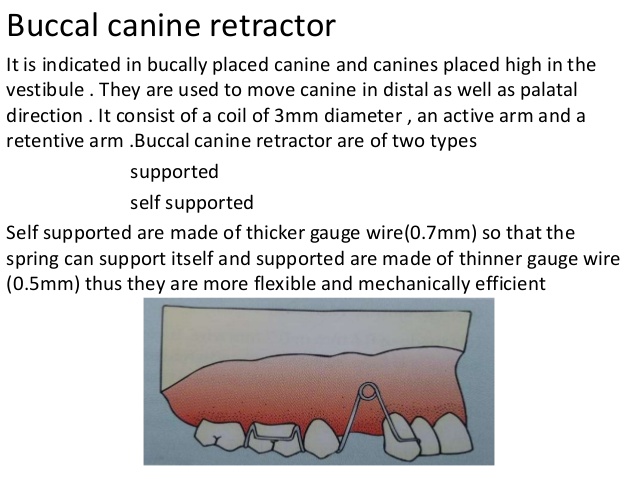 Palatal canine retractor
It is made up of 0.6mm wire . 
It consist of coil of 3mm diameter , an active arm and a guide arm .
The active arm is placed mesial to canine 
The helix is placed along the long axis of canine 
 It is indicated in canine that are palatally placed . Activation is done by opening the helix 2mm at a time .
Palatal canine retractor
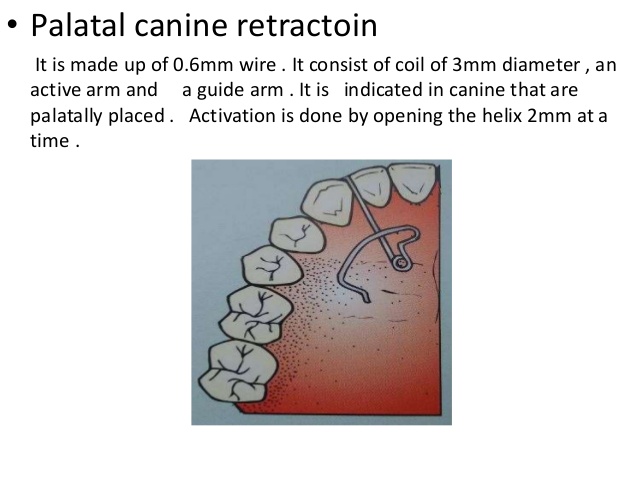 Screws
Screw are active component that can be incorporated in a removable appliance . 
Screw can be activated by the patient at regular intervals using a key .

 Removable appliances having a screw usually consist of split acrylic plate and adams clasps on the posterior teeth.
 The screw is placed connecting the split acrylic plate .
Screws
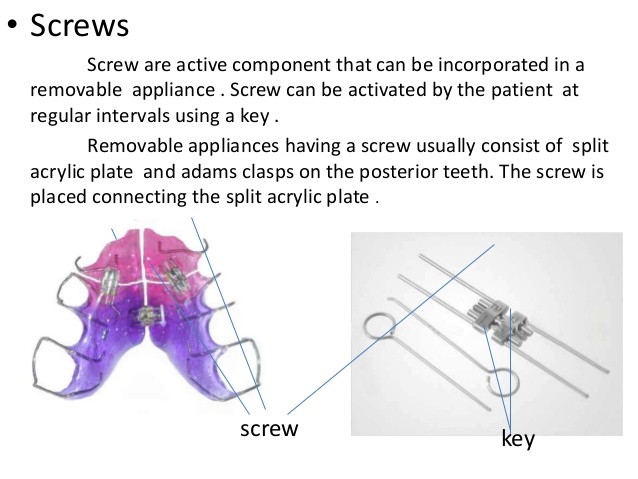 Screw can bring about three types of movement :- 

(a) expansion of arch .
 
(b) movement of one or a group of teeth in a buccal or labial direction .

 (c) movement of one or more teeth in a distal or mesial direction
Base plate
The bulk of removable appliance is made of the acrylic base plate . The prime function of the base plate is to incorporate all the components together into the single function unit .
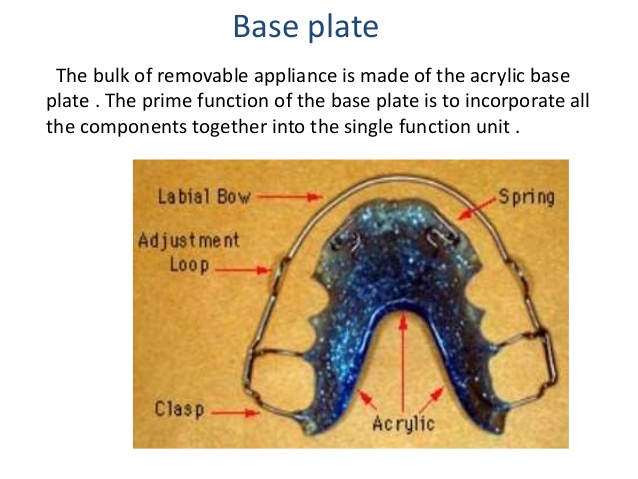 Uses of base plates in removable appliances :
The base plate unites all the components of the appliance into one unit .
 (b) Helps in anchoring the appliance in place .
 (c) It provides support for the wire components .
 (d) Helps in distributing the forces over a larger area .
 (e) Bite planes can be incorporated into the plate to treat specific orthodontic problems .
 (f) Baseplate of 1.5 to 2mm thickness offers adequate strength.
Summary
Removable appliances need a careful use and thoughtful design by the clinician with regards to anchorage and type of tooth movement required and therefore clear instructions to the laboratory technician are a must. The spring designs should be preferably drawn on the laboratory requisition form with specified size of the wire to be used for each of the components and modifications from conventional design if any desired for individual patients need. Removable appliances do have a significant role in an orthodontic armamentarium, particularly during interceptive orthodontics, in conjunction with fixed appliance therapy and during the retention phase.
REFERENCES
Textbook of Orthodontics – Gurkeerat Singh, Jaypee Brothers; 2nd Edition 
Orthodontics – The Art and Science, S.I Bhalajhi, AryaMedi Publishing; 7th Edition
Textbook of Orthodontics – Sridhar Premkumar, Elsevier; 1st Edition
Orthodontics: Diagnosis and Management of Malocclusion and Dentofacial Deformities – O.P Kharbanda, Elsevier; 1st Edition
Question & Answer Session